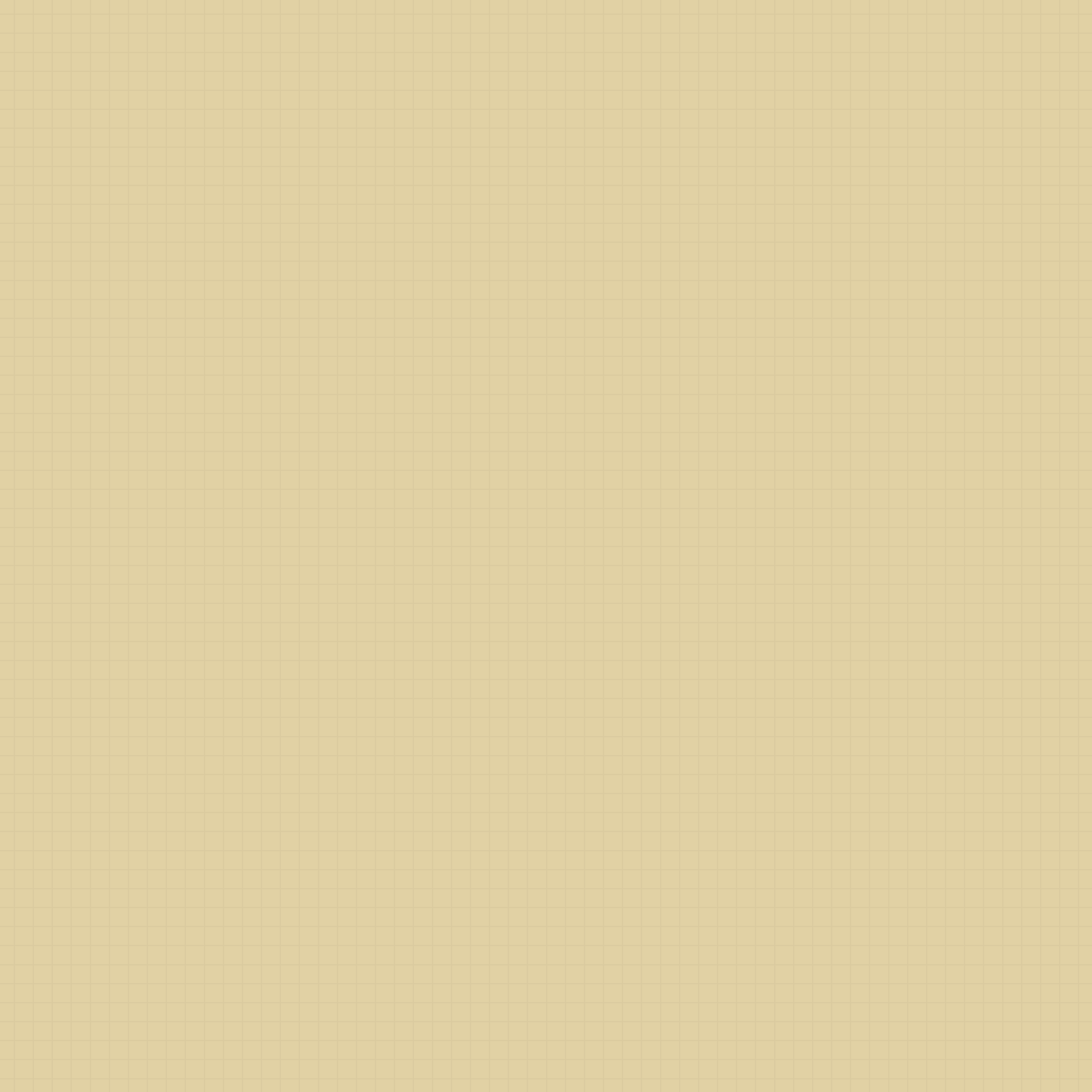 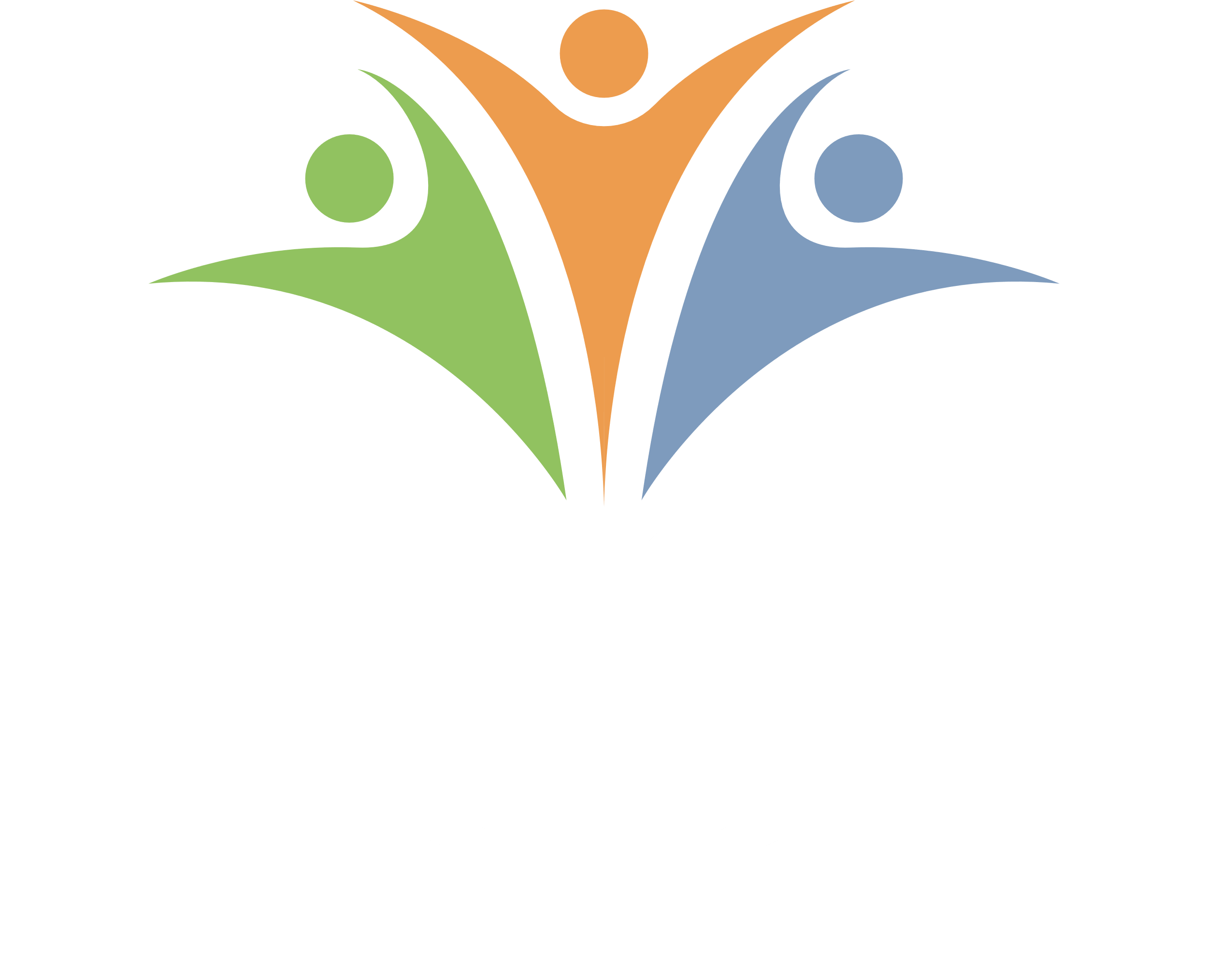 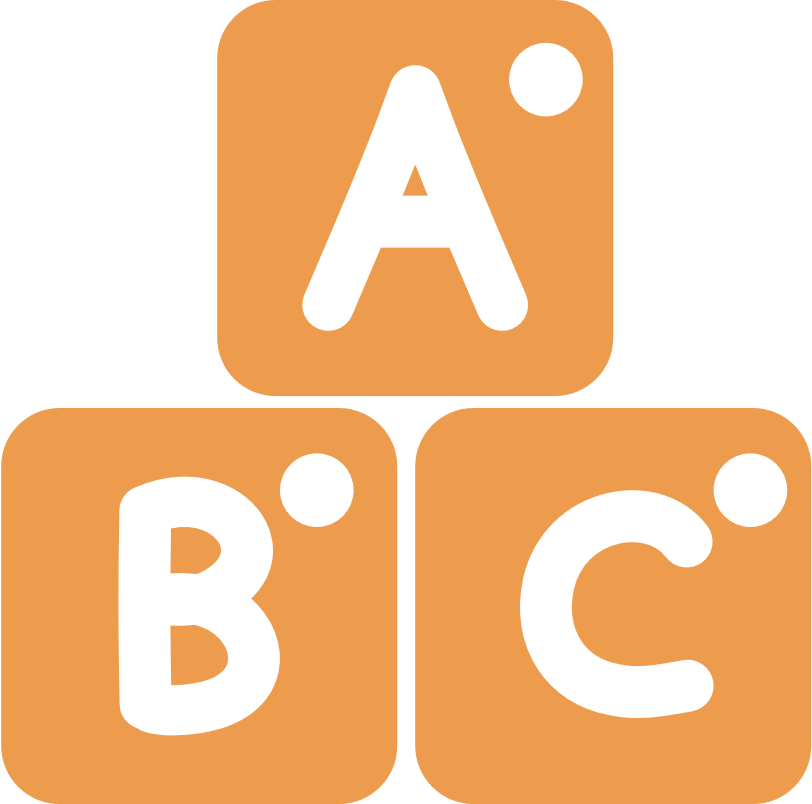 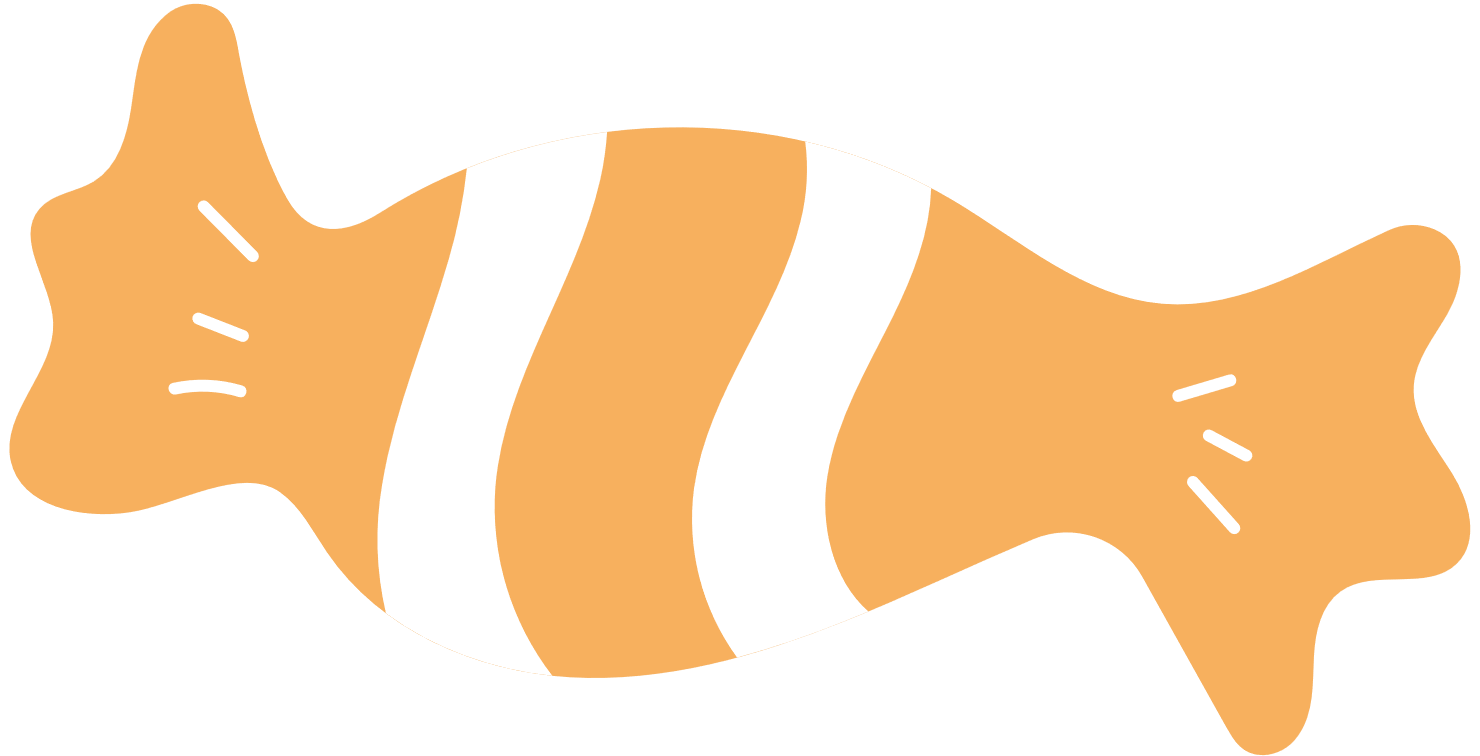 NYC PUBLIC SCHOOLS
LITERACY COLLABORATIVE
Sonidos Consonánticos
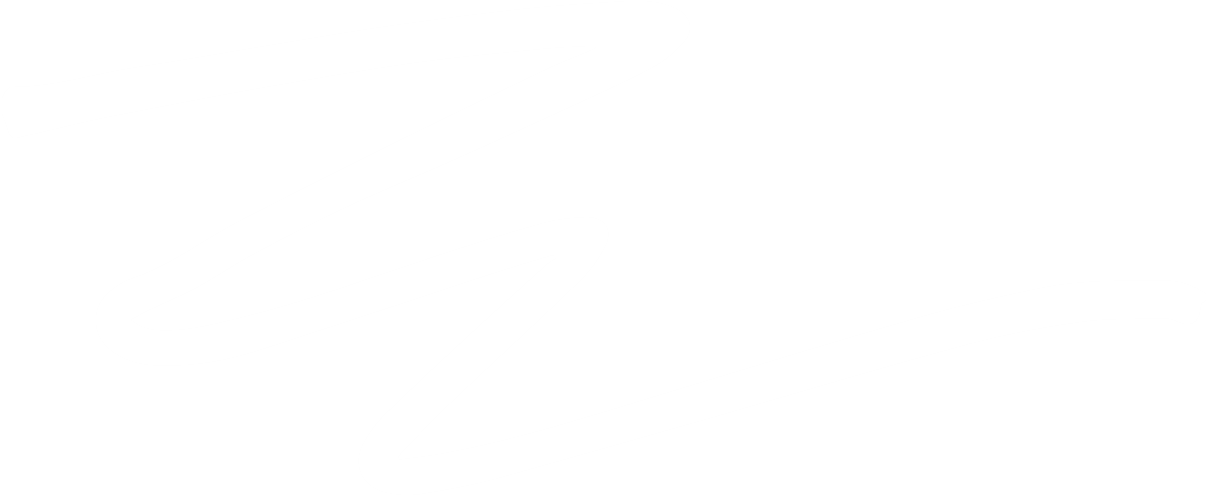 Una Actividad Interactiva para Niños y sus Familias
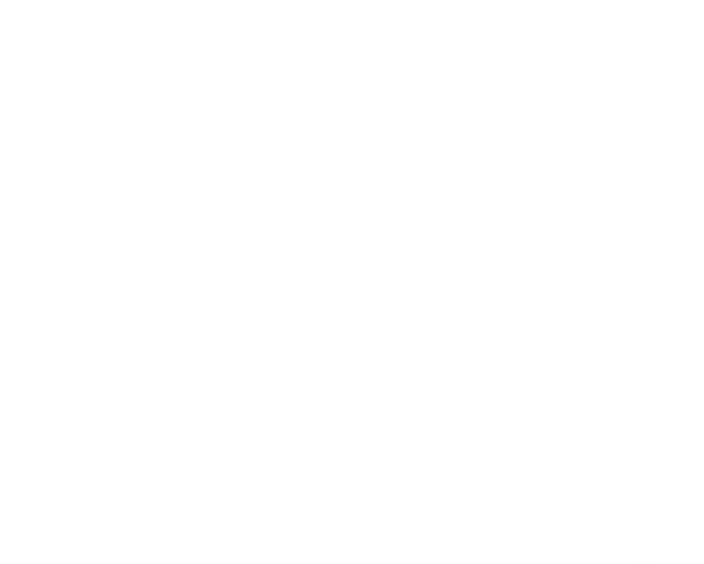 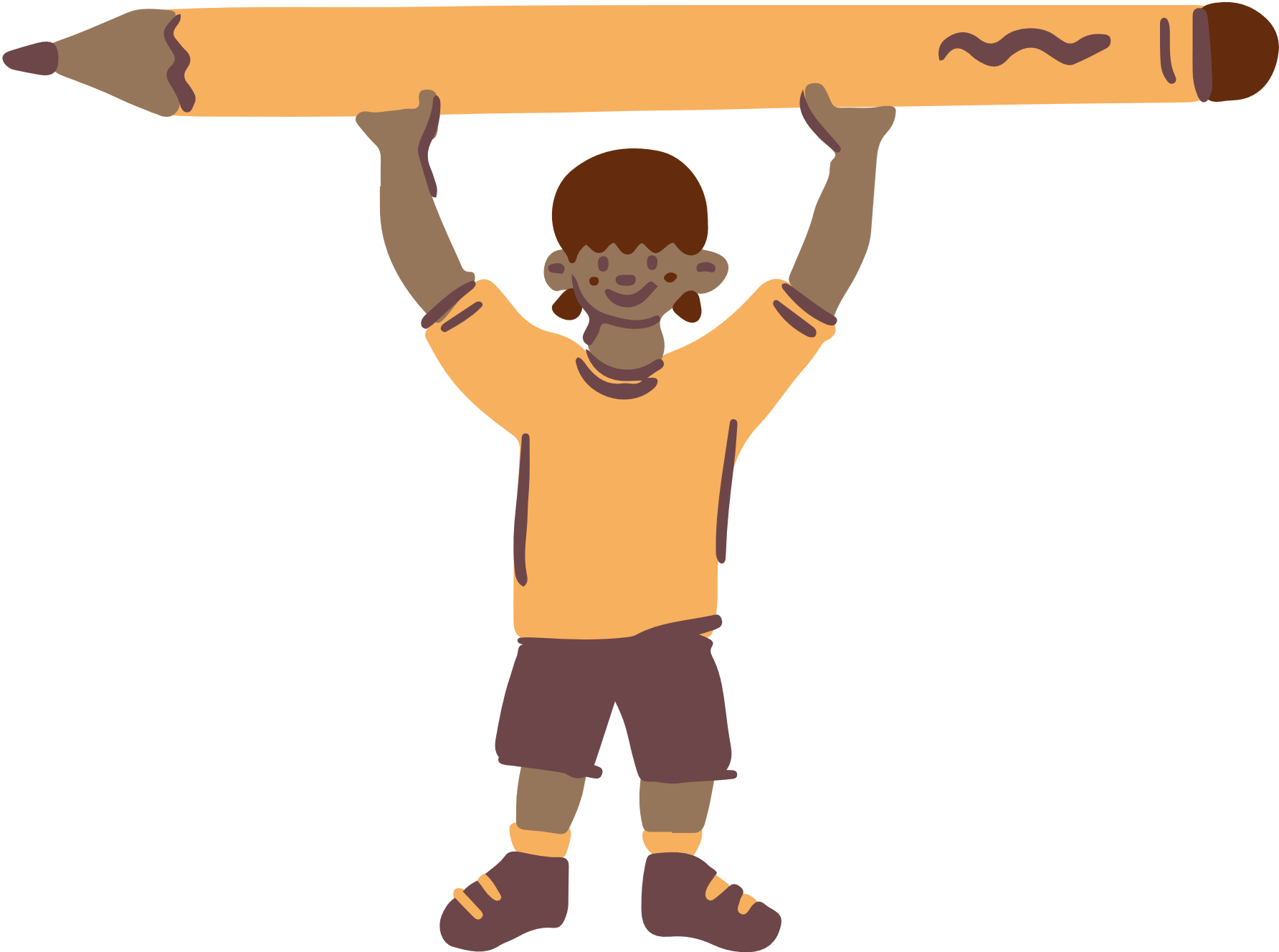 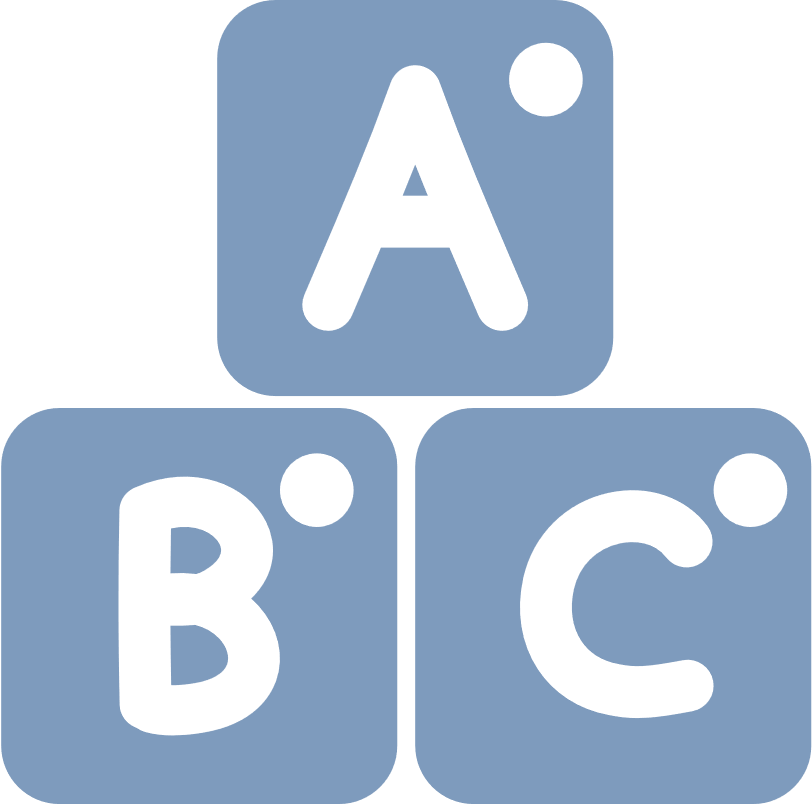 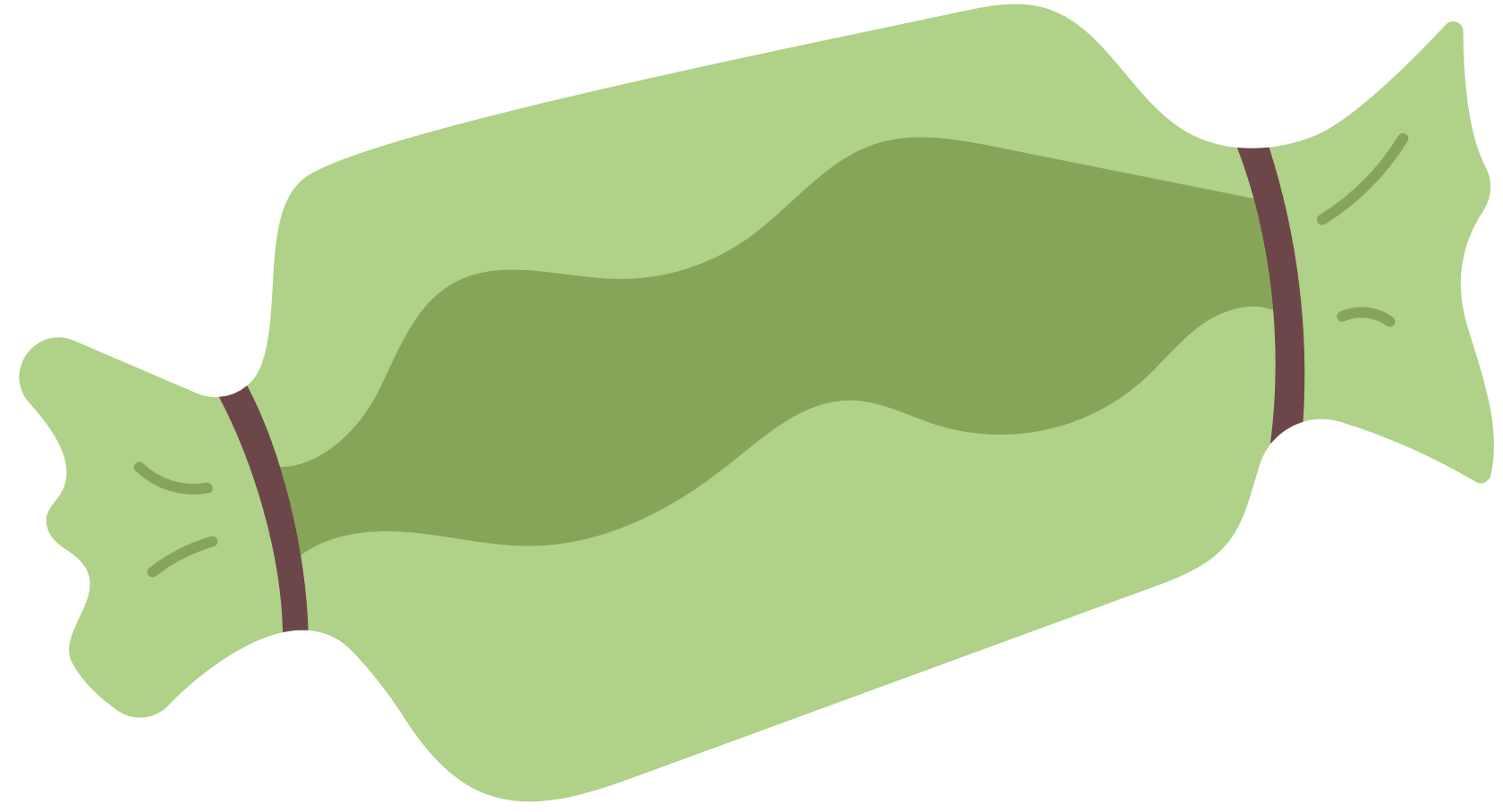 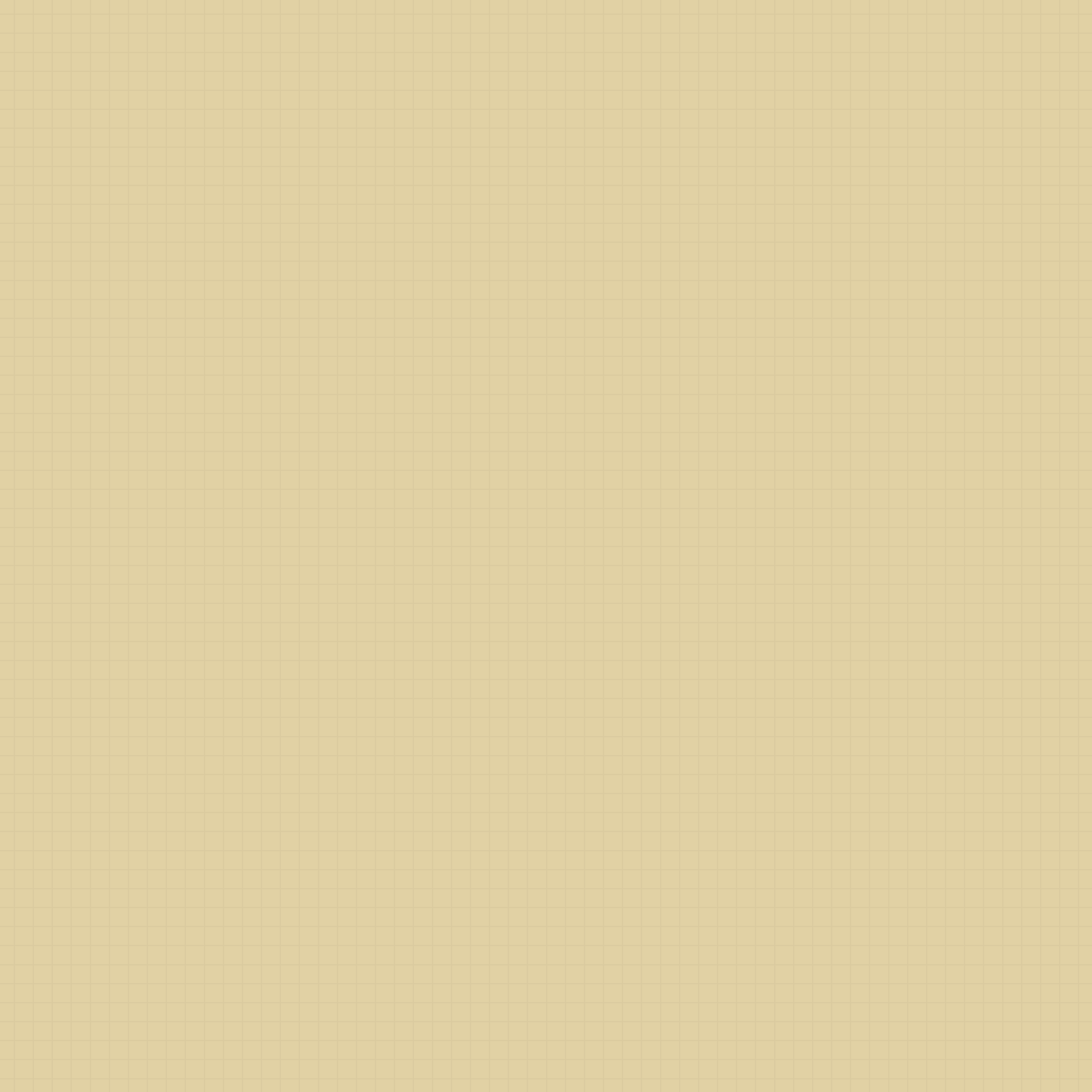 INDICACIONES
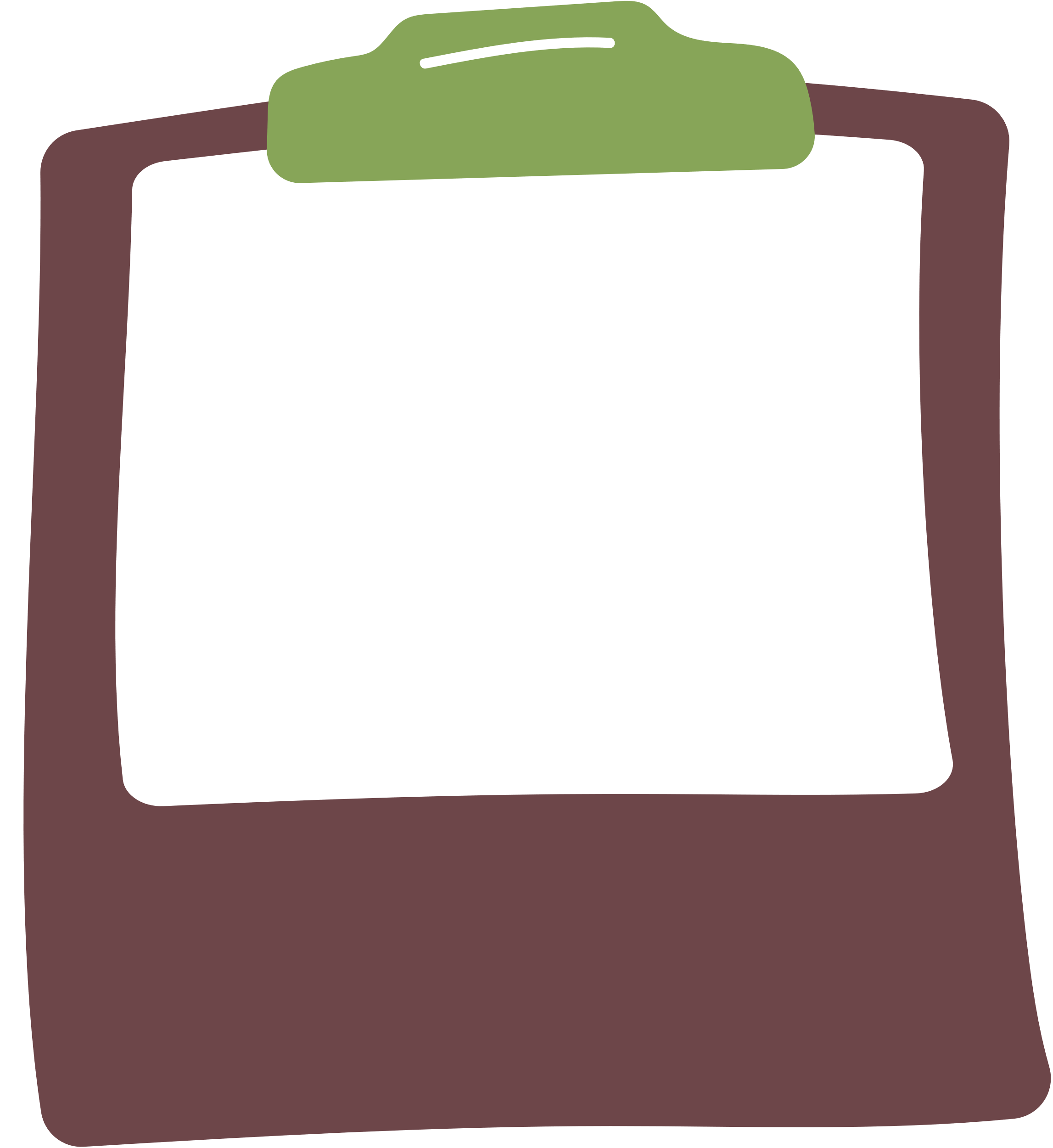 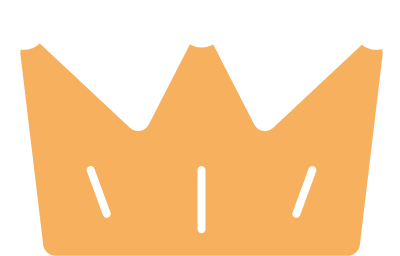 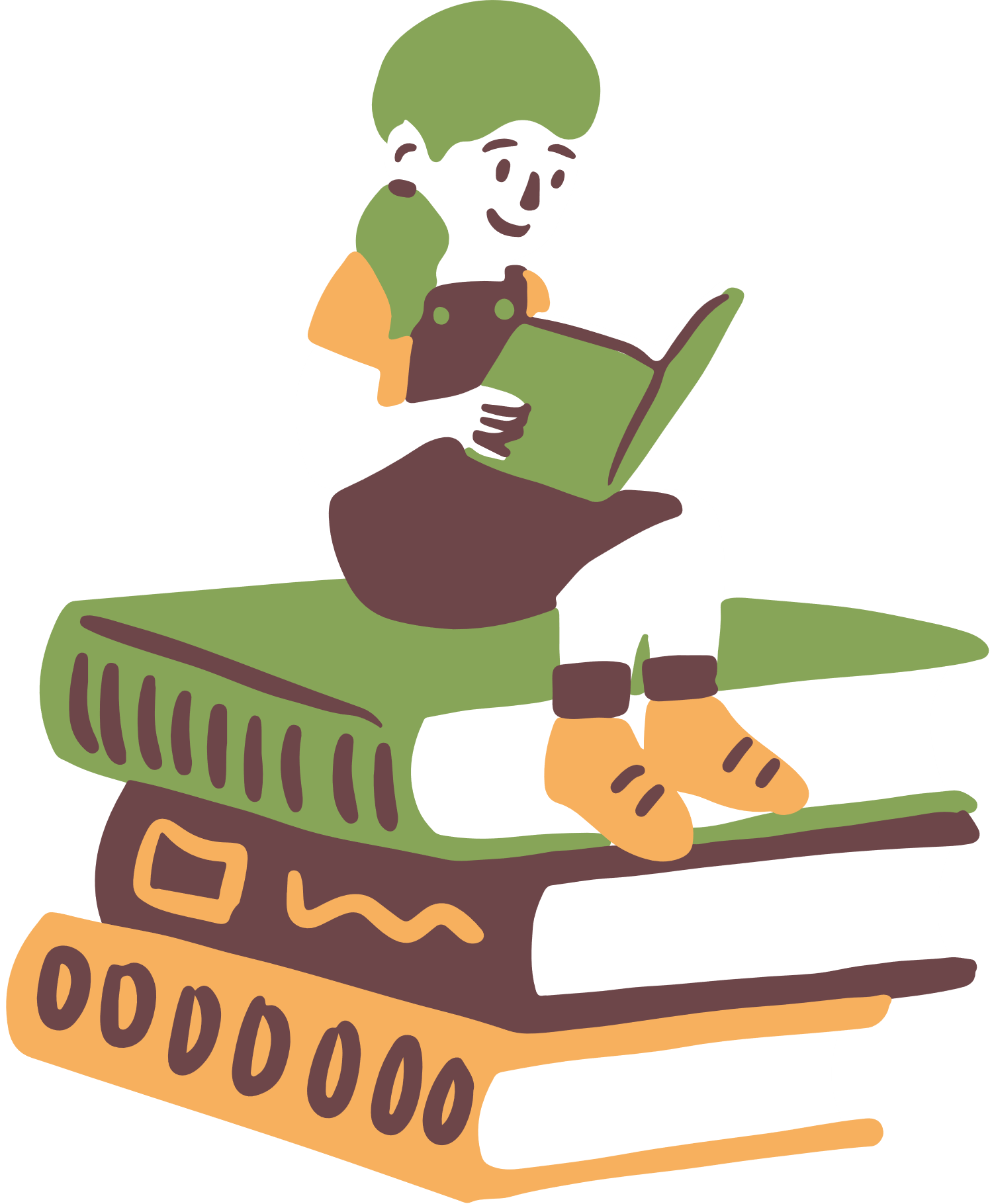 SONIDOS CONSONÁNTICOS

Siéntese con su hijo y haga clic en la tarjeta y escuche la(s) letra(s), la palabra clave y el sonido.

Repita la(s) letra(s), la palabra clave y el sonido para su hijo y pídale que lo repita después de usted.

Pregúnteles: "¿Qué palabras se les ocurren que tengan estas consonantes?"
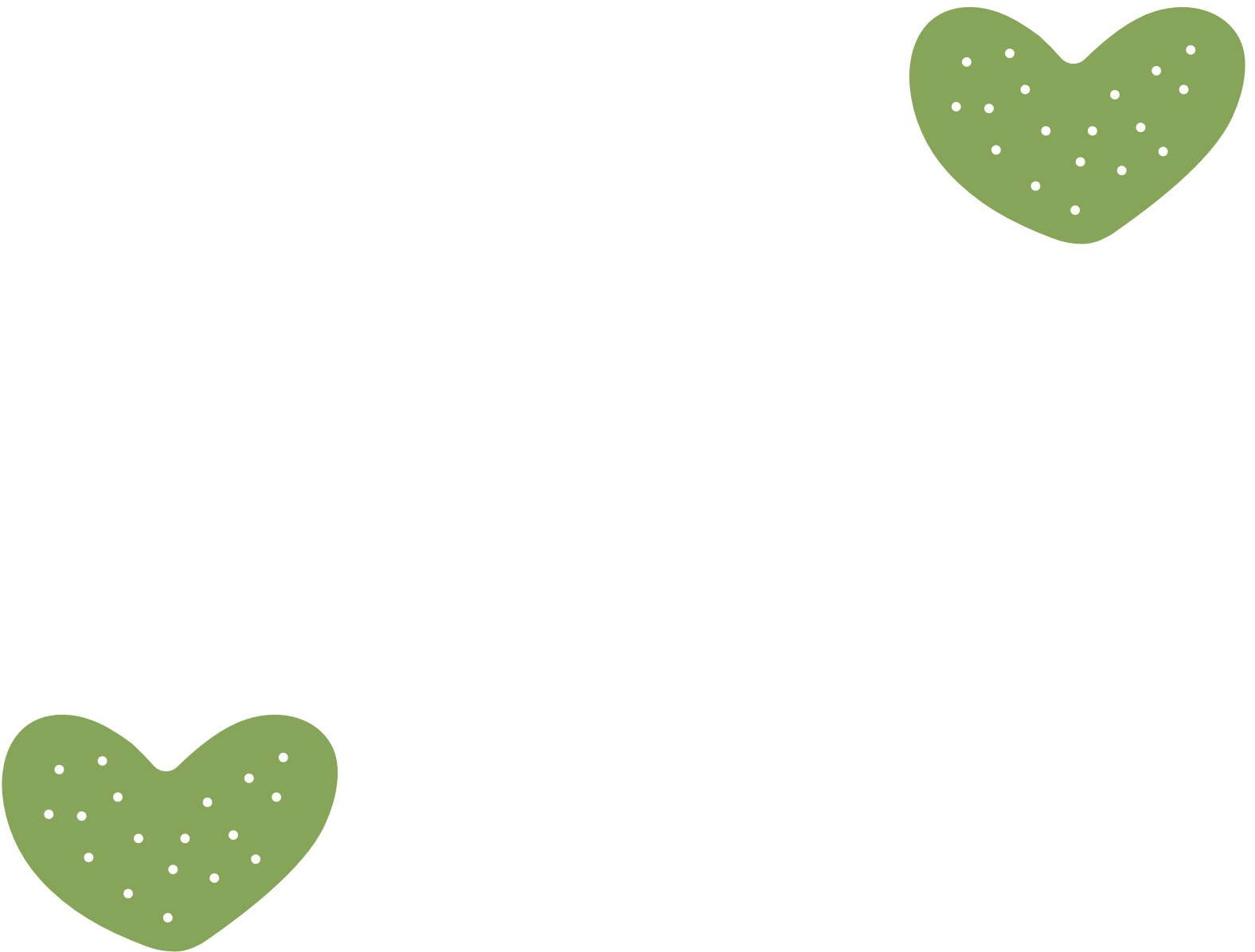 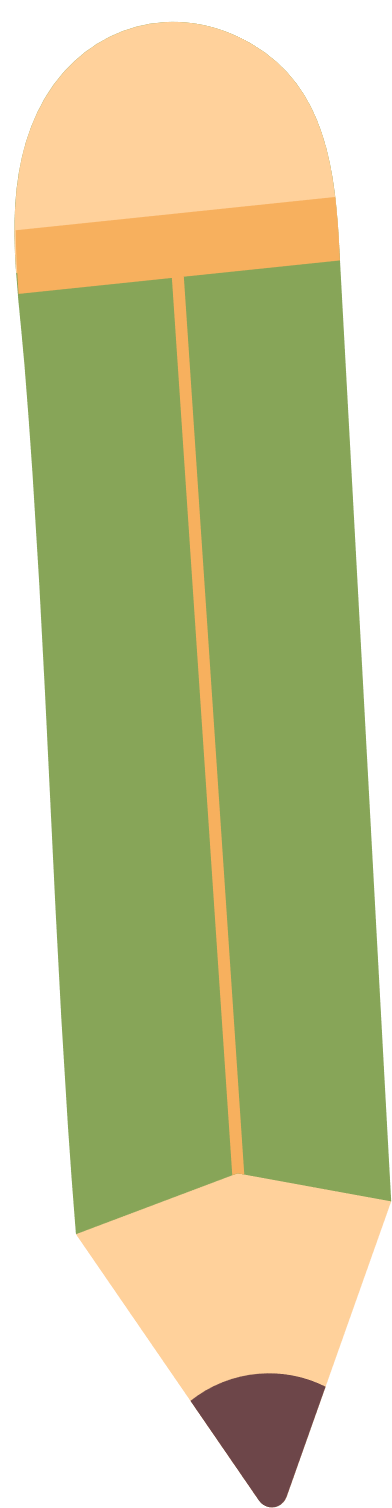 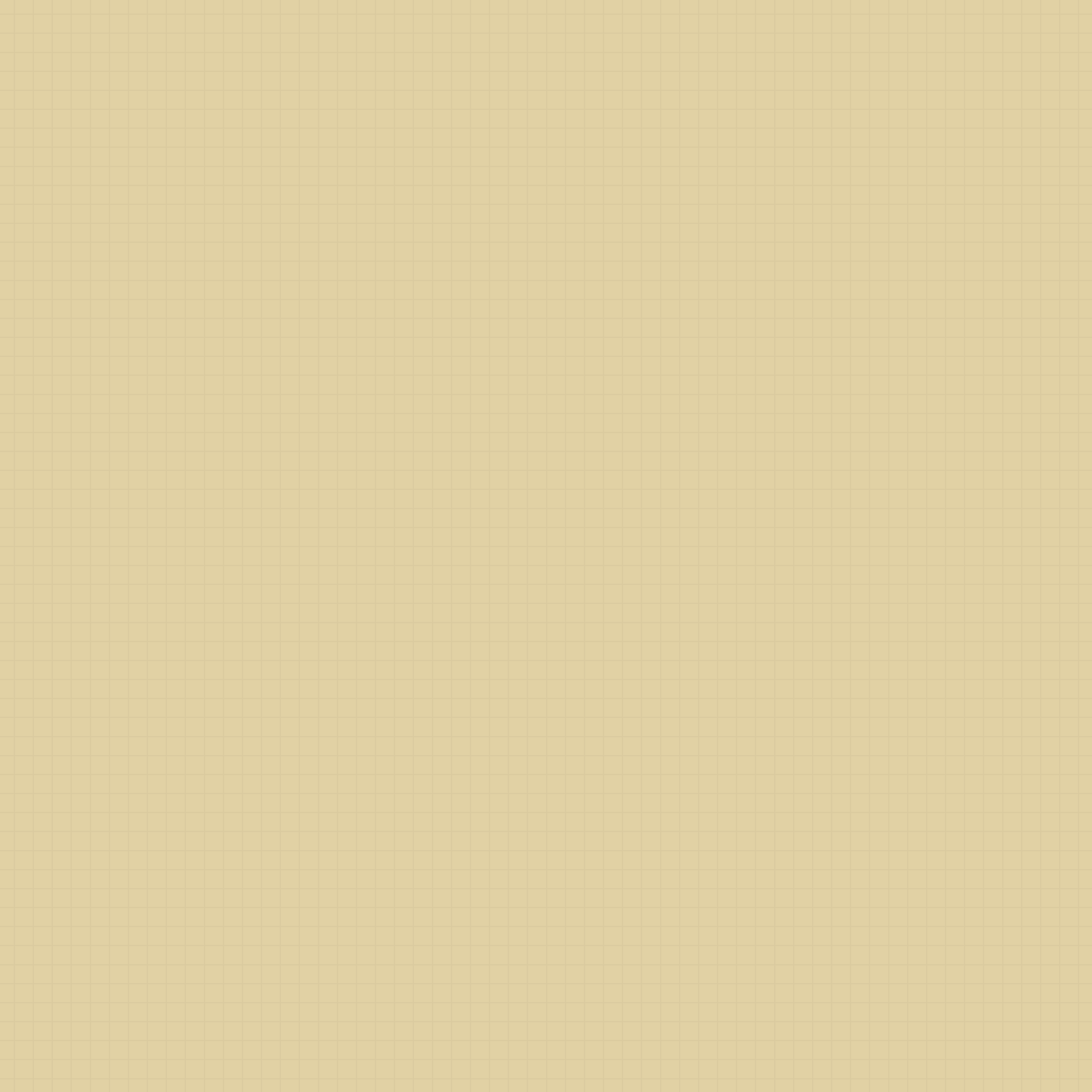 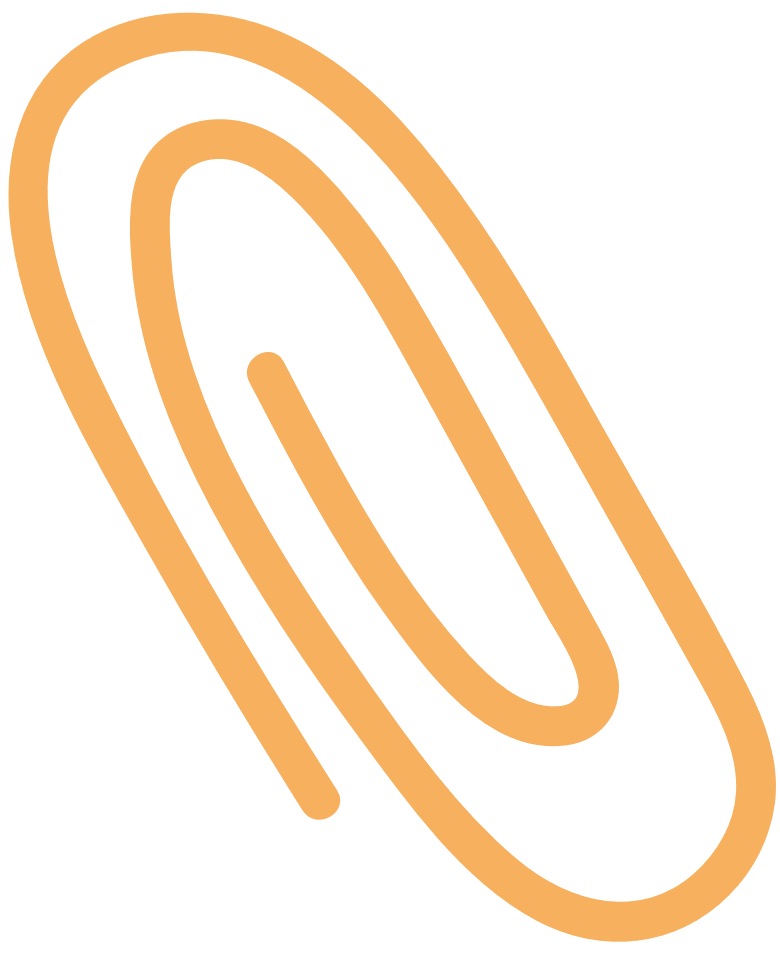 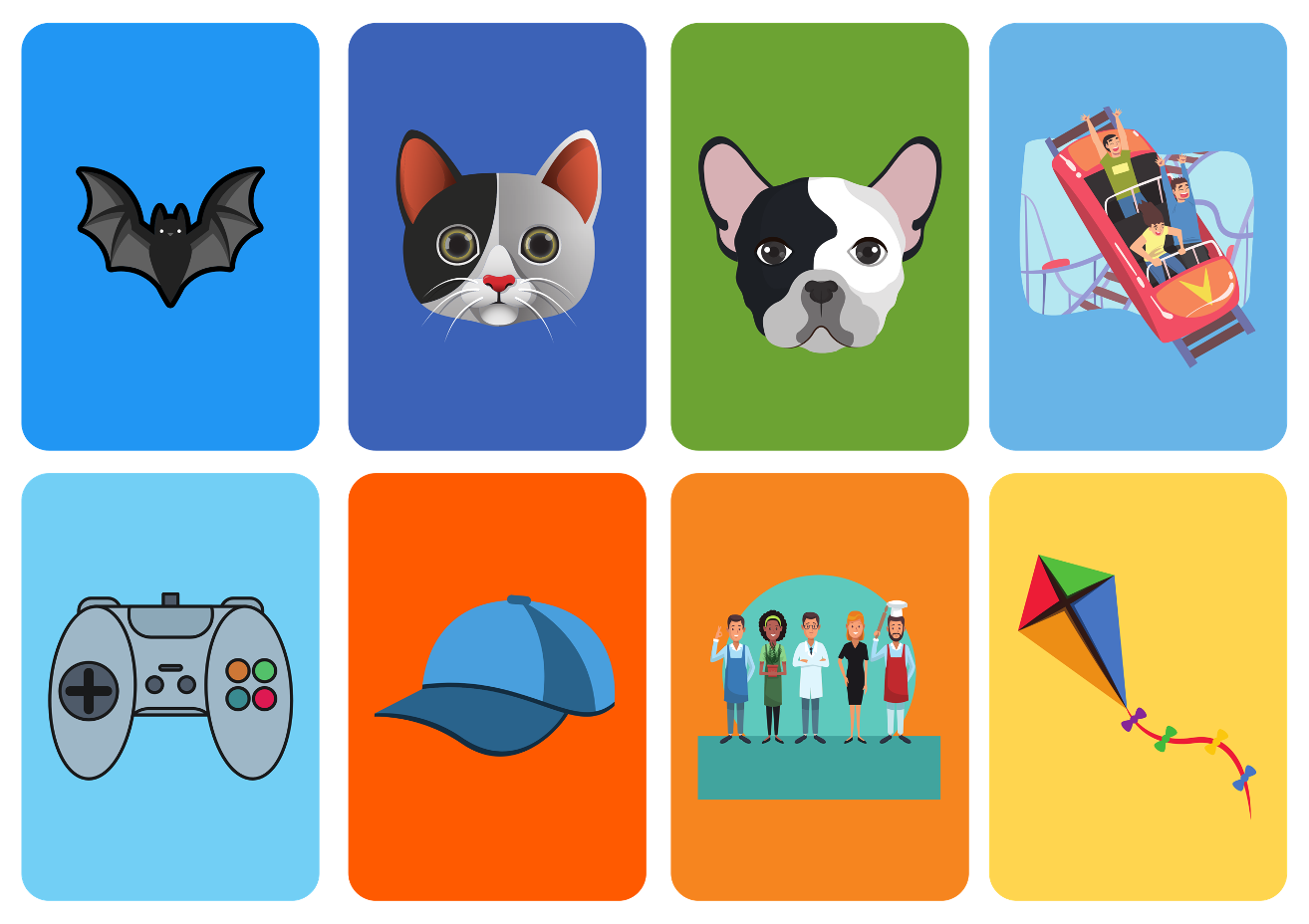 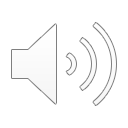 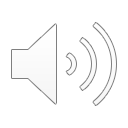 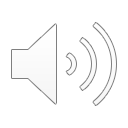 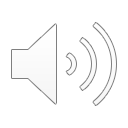 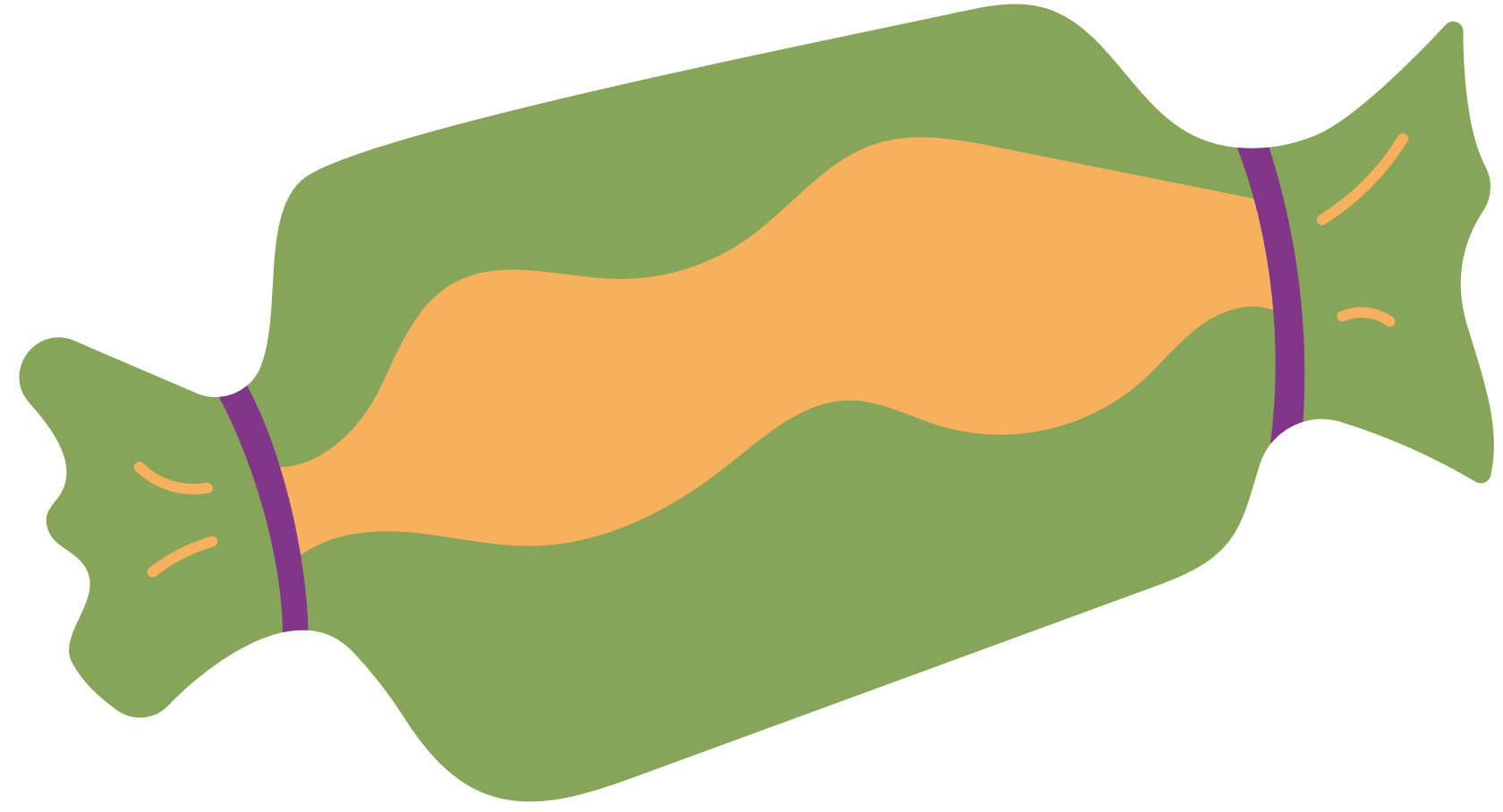 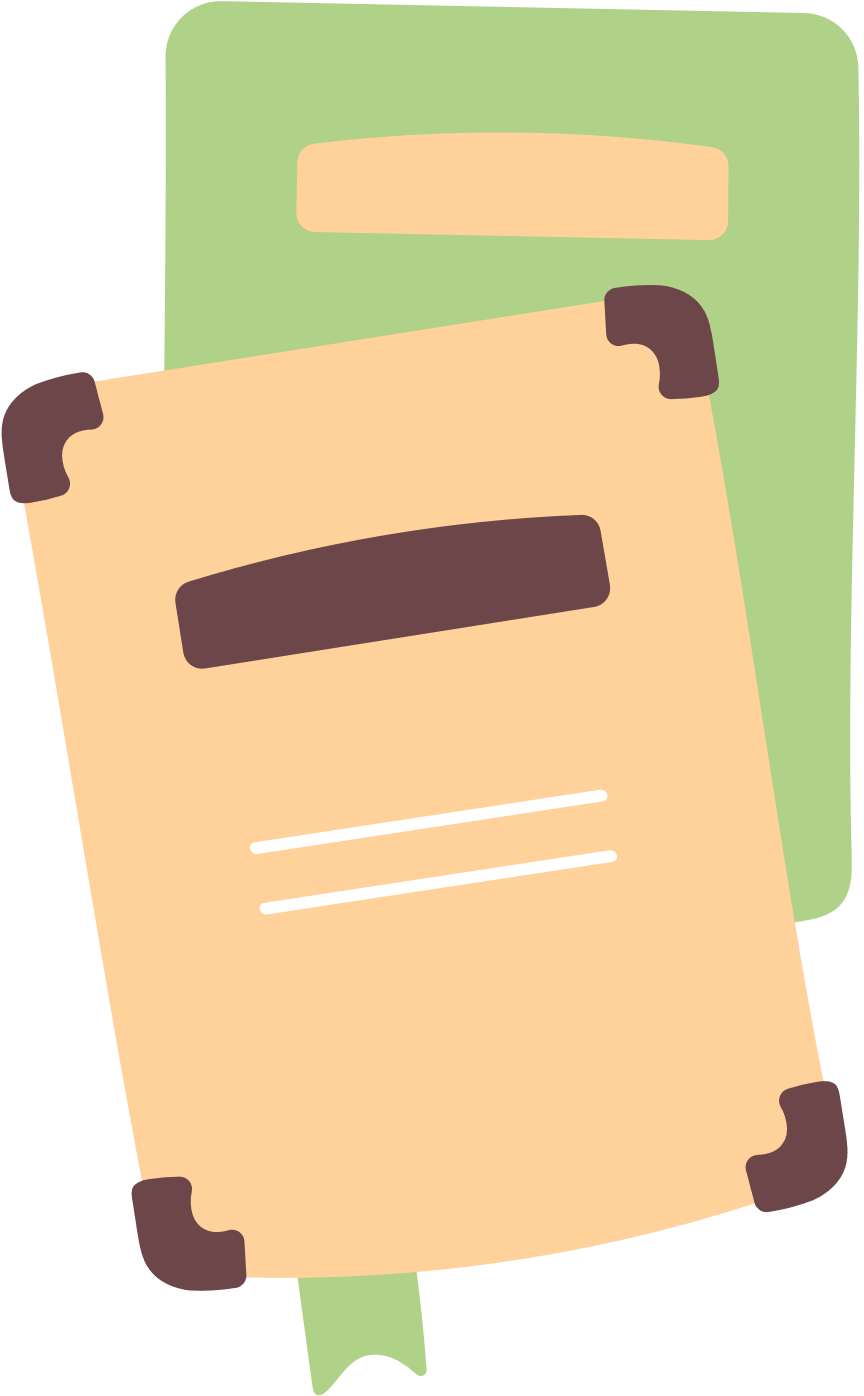 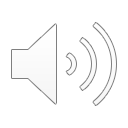 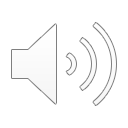 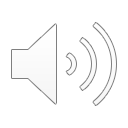 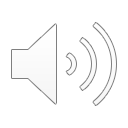 Página 1
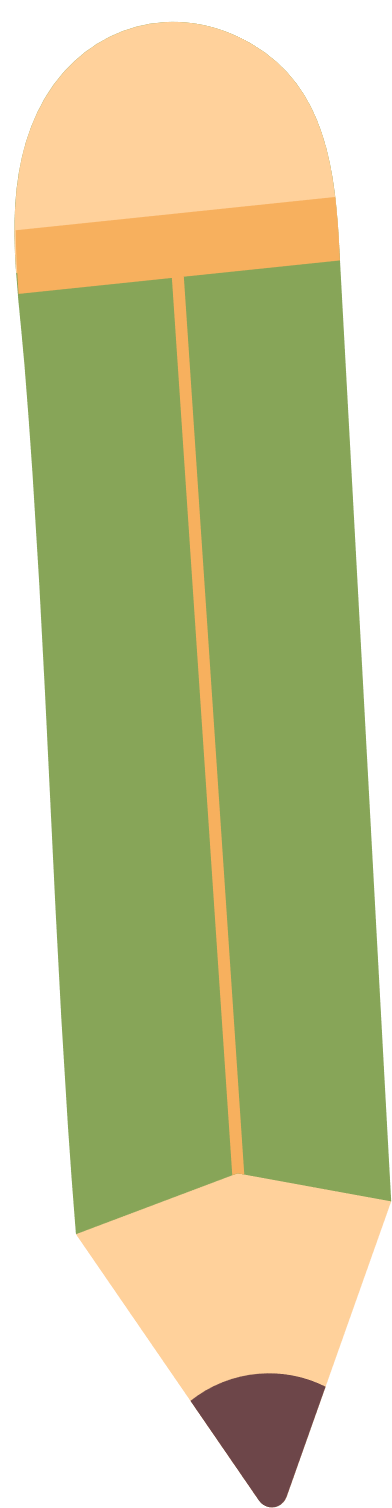 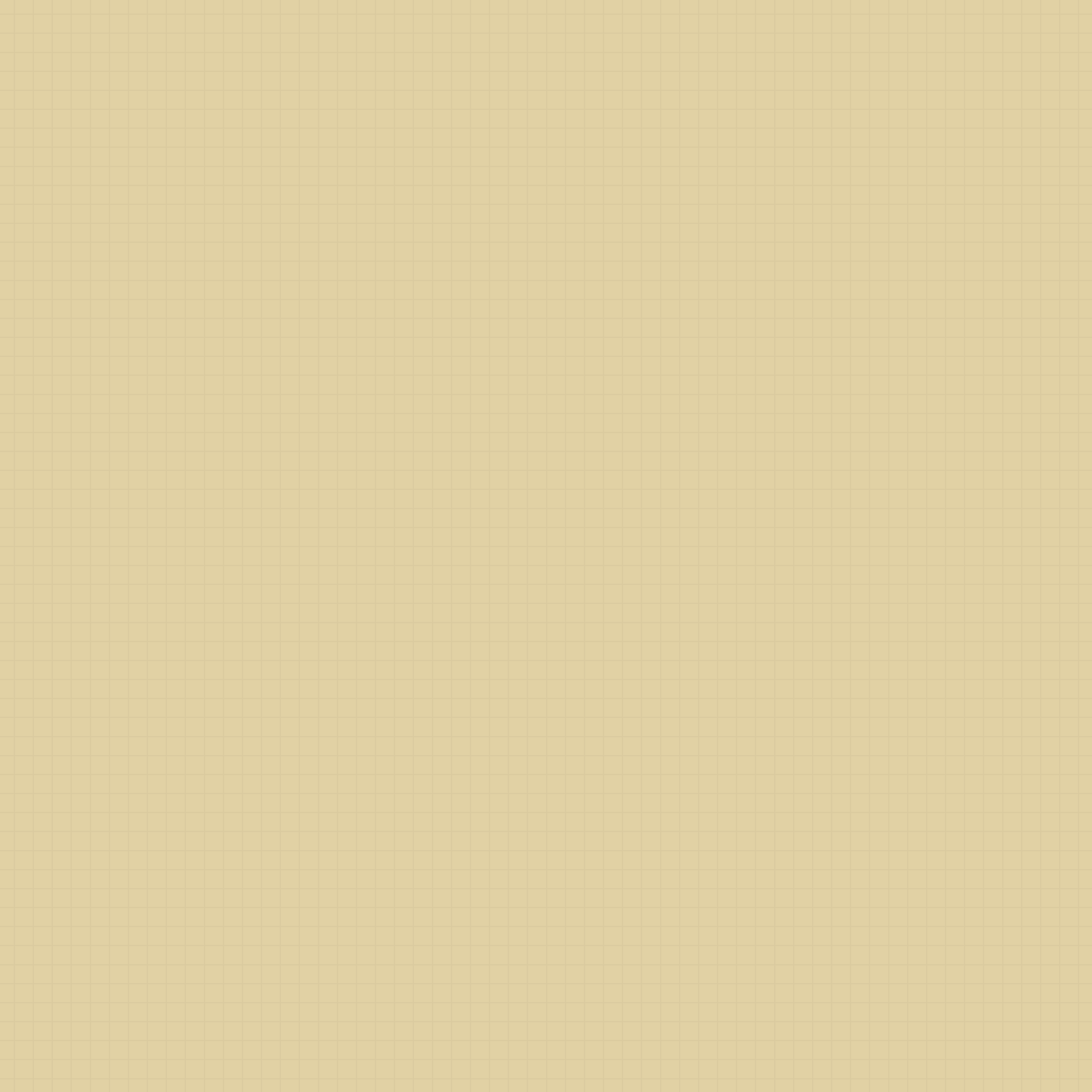 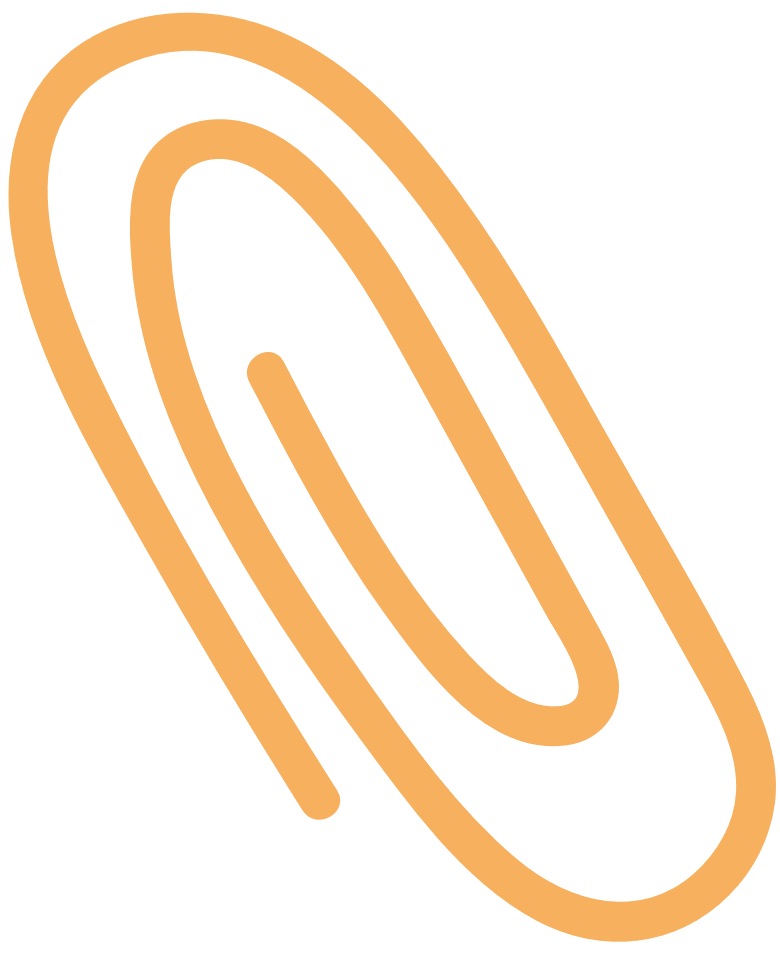 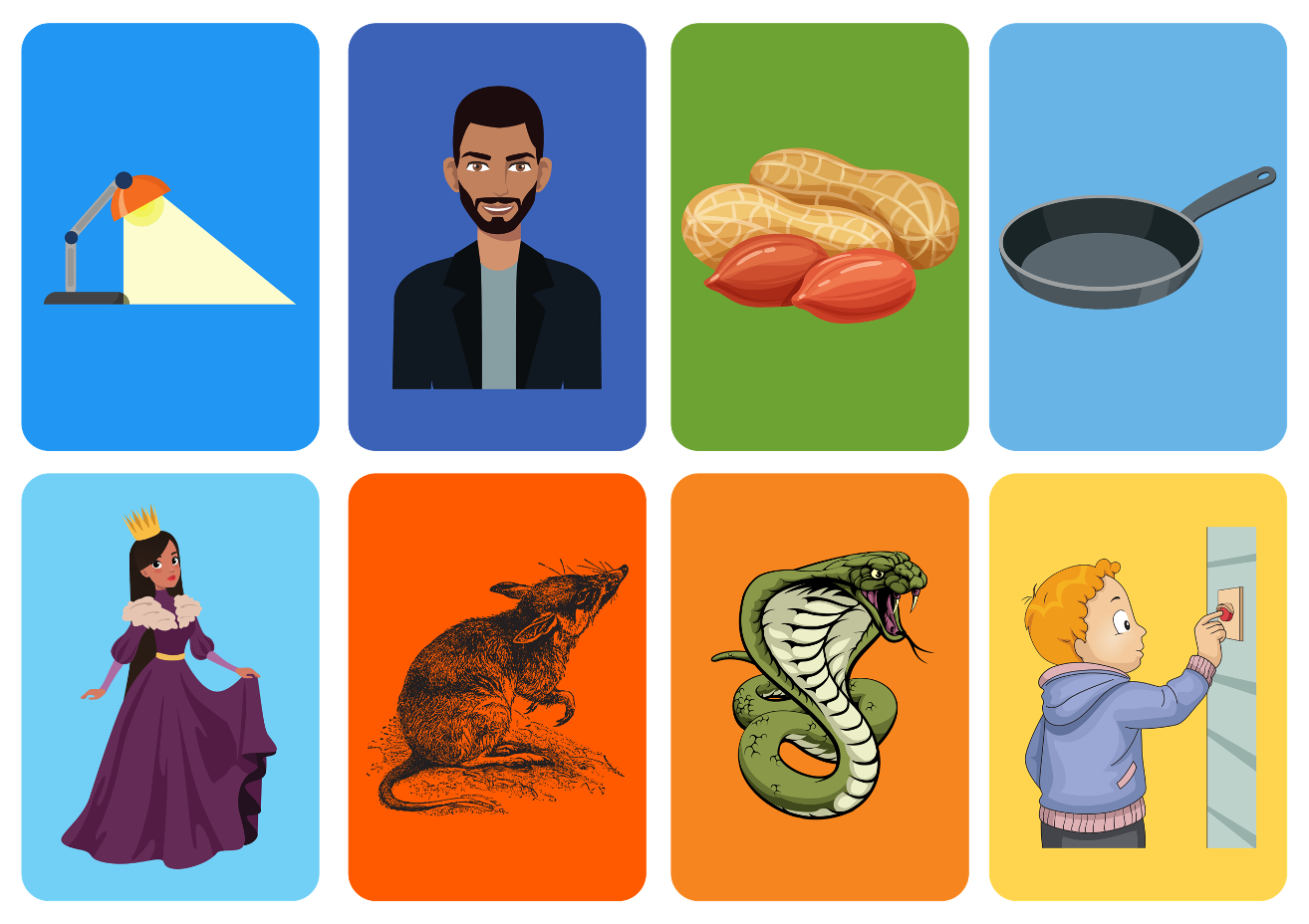 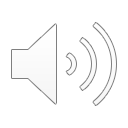 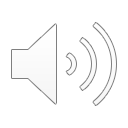 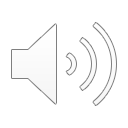 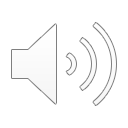 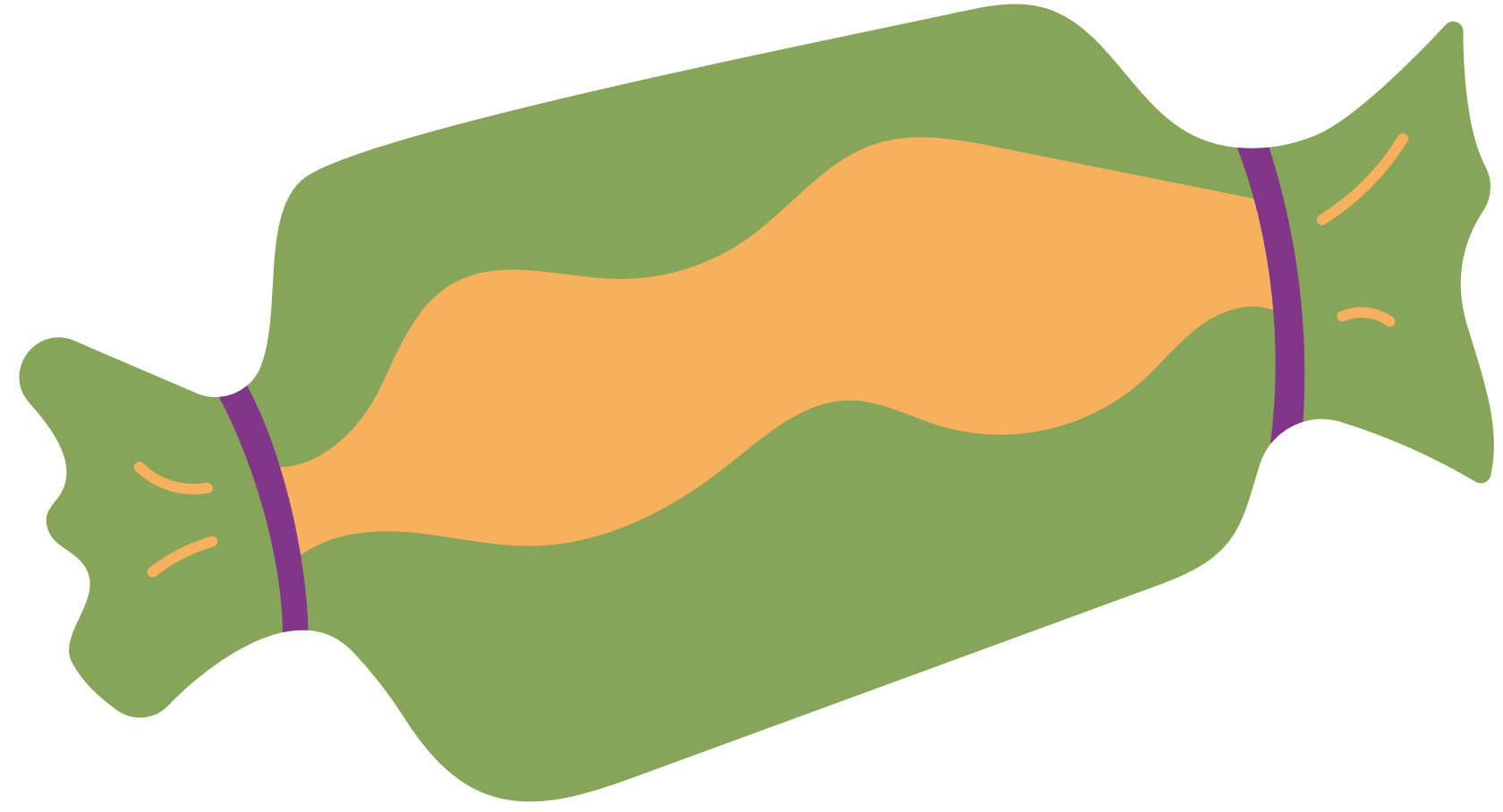 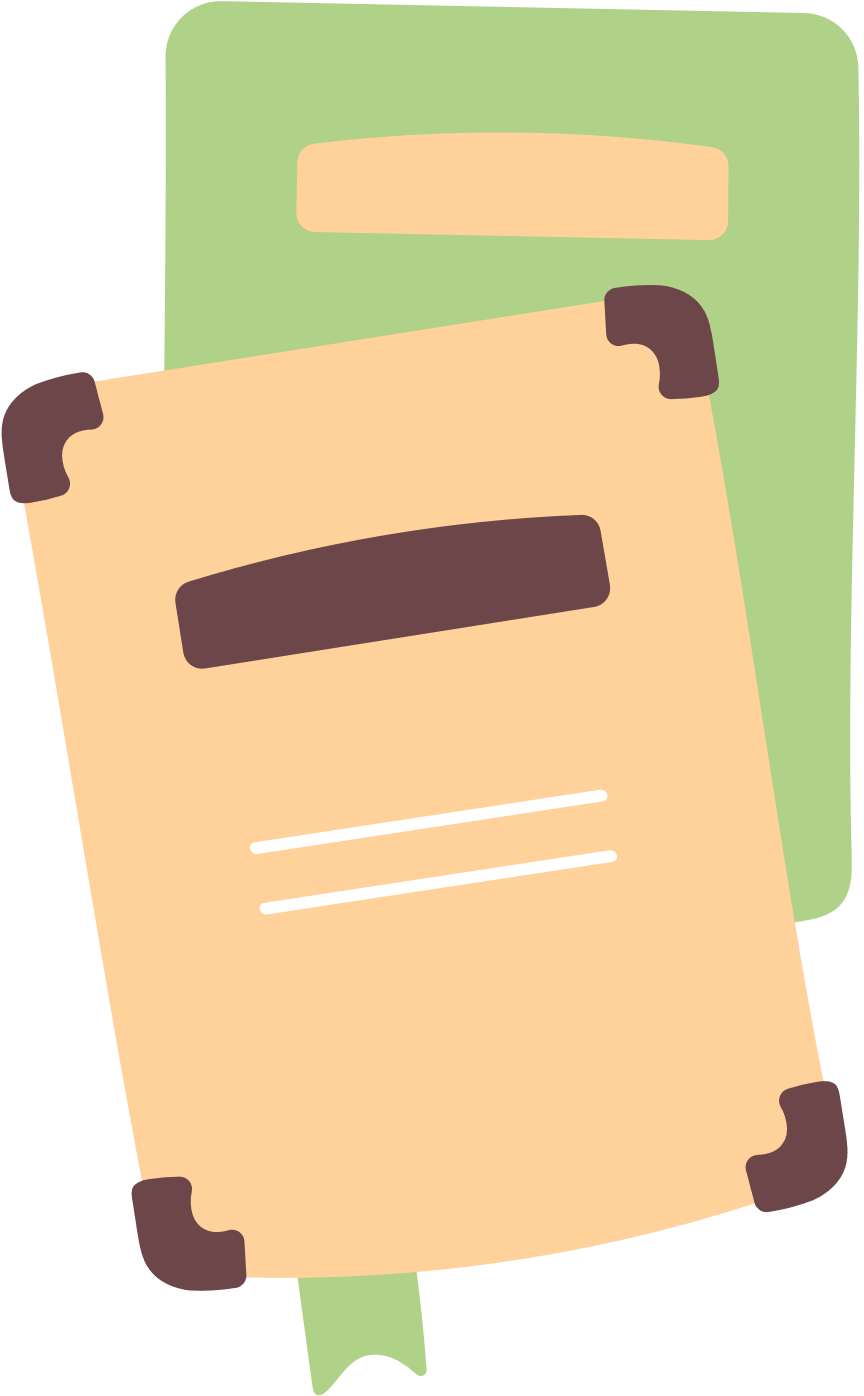 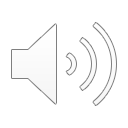 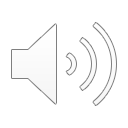 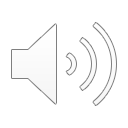 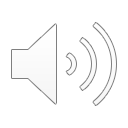 Página 2
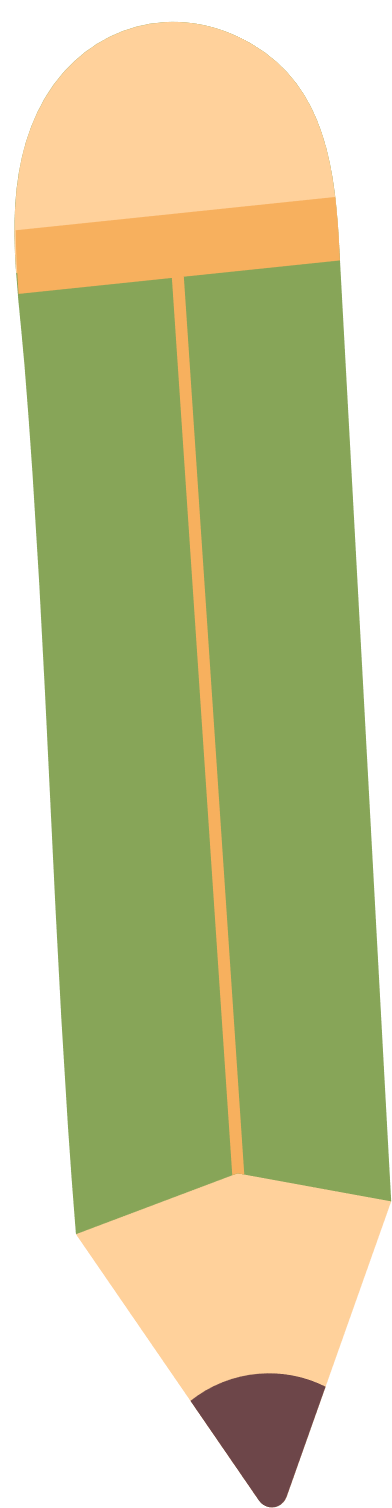 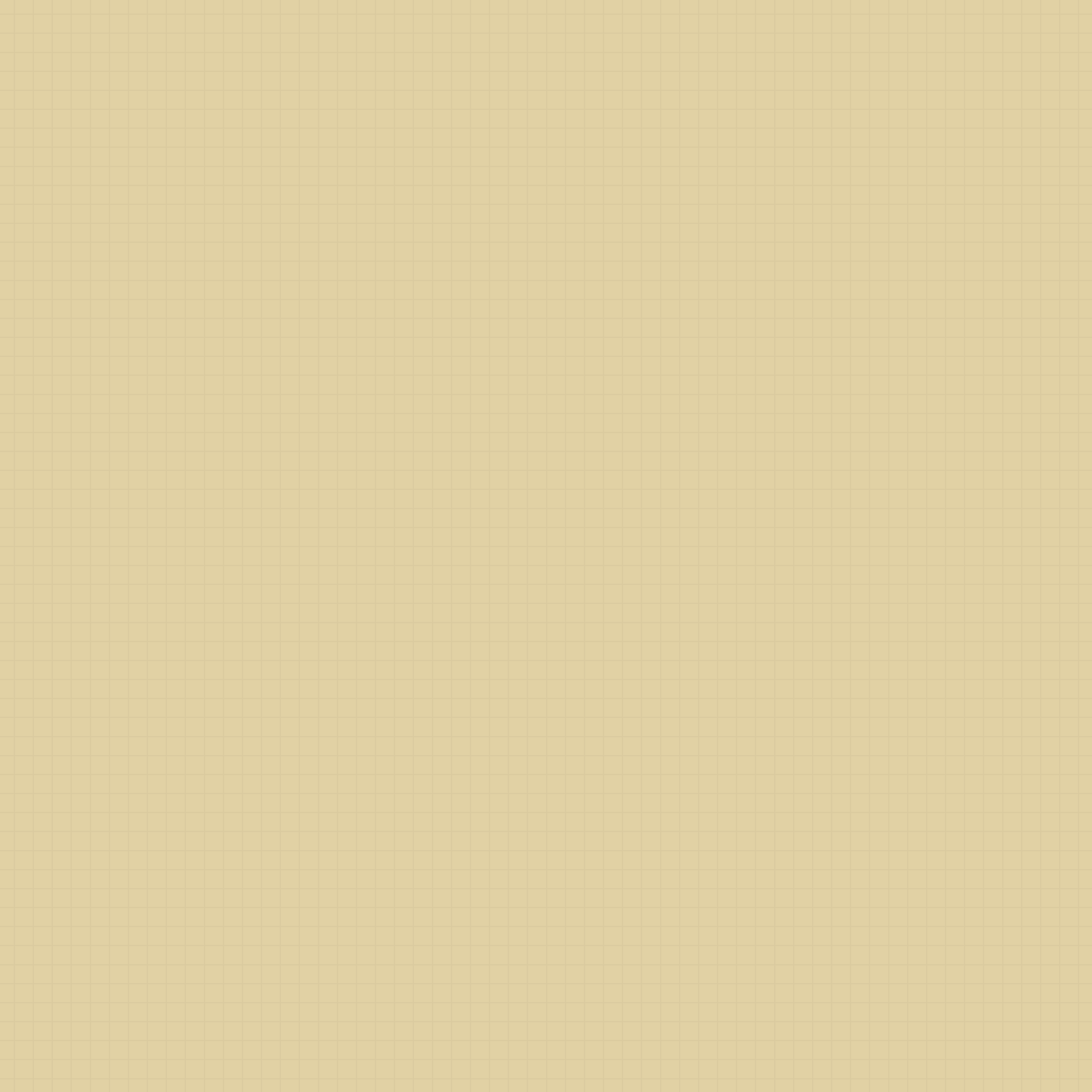 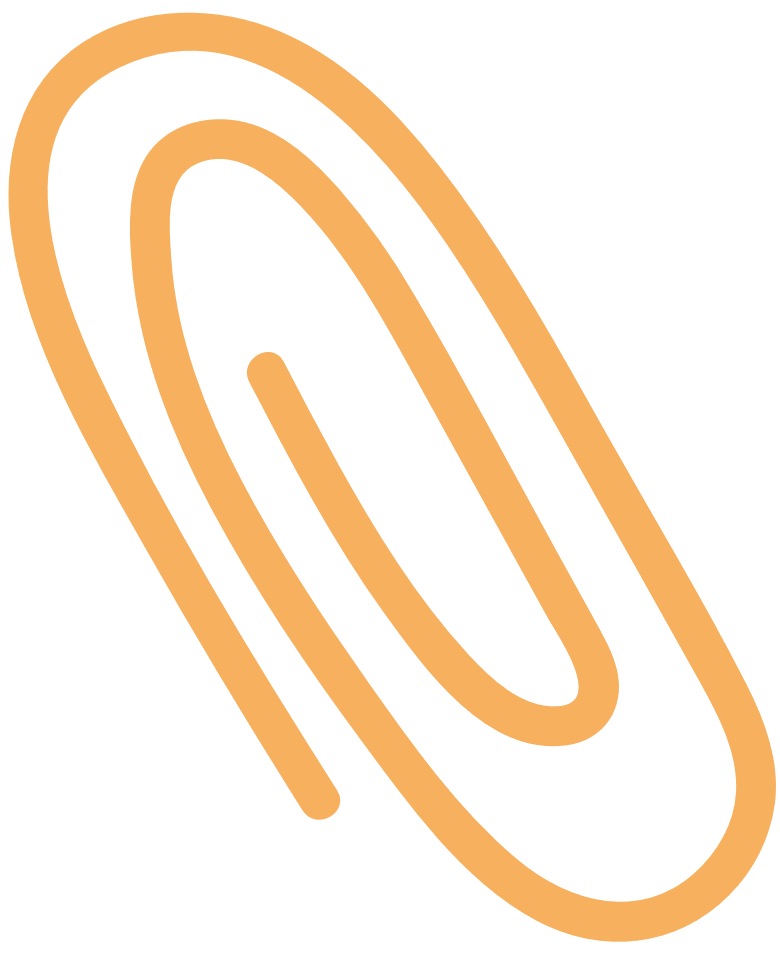 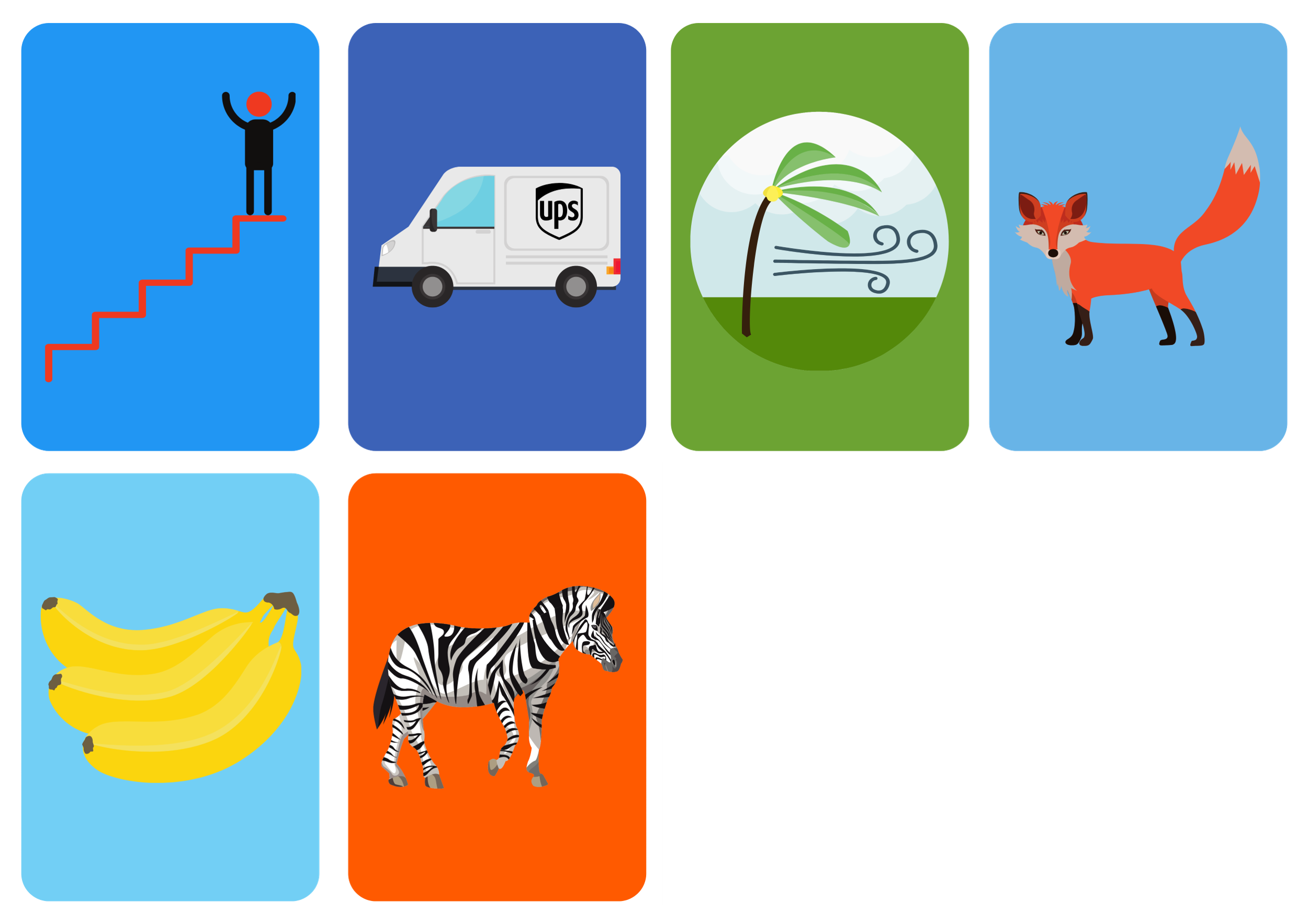 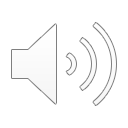 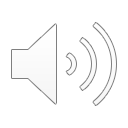 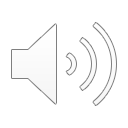 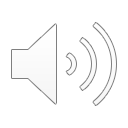 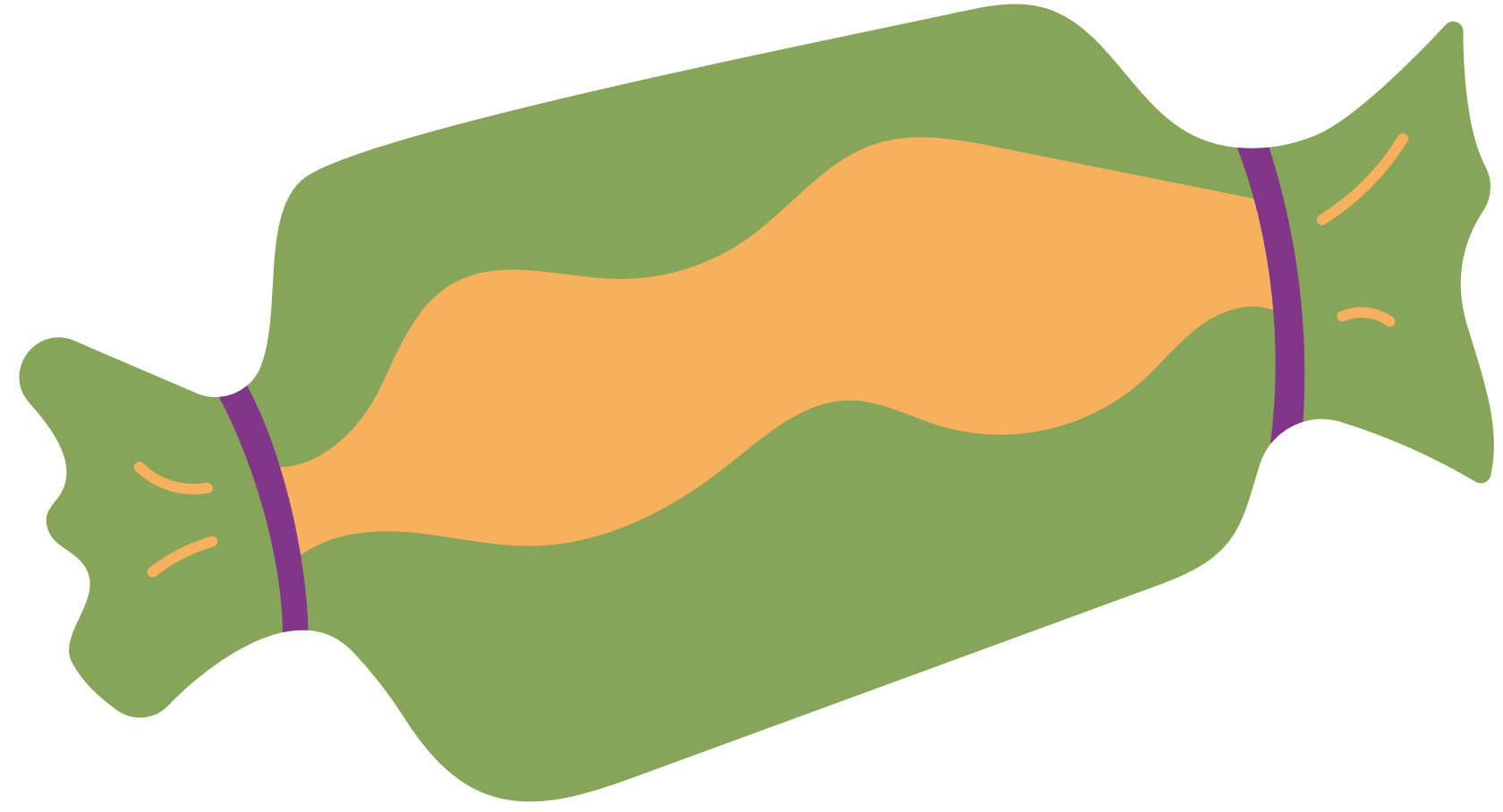 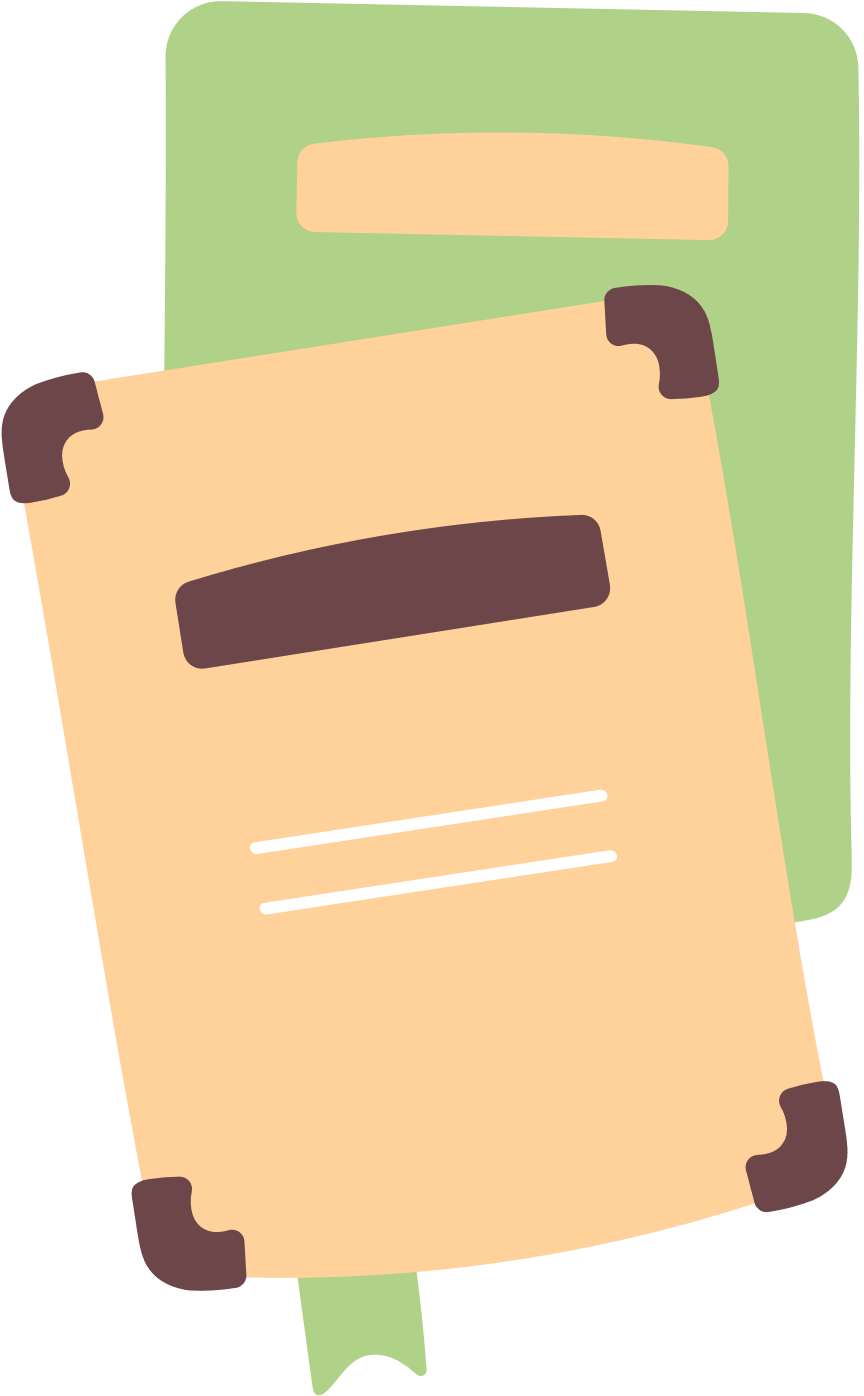 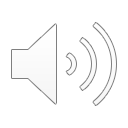 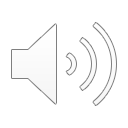 Página 3